ZENTRALEINRICHTUNG SPRACHENZENTRUM DER HUMBOLDT UNIVERSITAET ZU BERLIN
Definujte zápatí - název prezentace / pracoviště
1
Dorotheenstrasse 65, Berlín
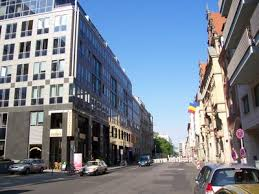 Definujte zápatí - název prezentace / pracoviště
2
Charakteristiky Jazykového Centra HU
Nachází se pouhých 500 metrů od Reichstagu a přibližně jeden kilometr od Braniborské brány
Mimo jiné nabízí kurzy zakončení certifikátem UniCert III, který garantuje výstupní úroveň C1
Leistungsnachweis (certifikát), který student obdrží na konci kurzu, mu umožní nastoupit do konkrétních magisterských studijních programů
Nabízí pestrý výběr kurzů, které kombinují specifické jazykové dovednosti (např. “Listening, speaking and reading skills for students of Social Sciences” nebo “Academic writing and presentations”) a dále ESP kurzy, např. “English for Students of the Arts, Humanities and Media” nebo “English for Students of the Humanities: Film and Media”
Bloky po 2x 90 minutách
Definujte zápatí - název prezentace / pracoviště
3
Inspirace pro mne?
Etherpad chatting namísto ústních diskuzí ve skupinách: po zadání tématu (“Je tisk v Německu svobodný?”) se studenti vrhají na své klávesnice a ve skupinách “chatují”. Komunikace tak částečně získává charakter monologu, případně brainstormingu. Vyučující si vybírá chat konkrétní skupiny a do textu zasahuje opravou gramatických chyb.
Definujte zápatí - název prezentace / pracoviště
4
Inspirace pro mne: hodnocení kurzu zakončeného certifikátem/zkouškou na úrovni UniCert III
Presentation=25%, Academic discussion=12.5%,
Written homework 25%, Vocabulary tests=12.5%,
Analysis of signs, narrative and sound in a film =25%
Možná odpověď, cv. 1.1/A
A/ Which sentences in the introduction are 
a/ the background? _____   _____   _____
b/ a recognition of different views?  _____
c/ a statement of the writer's position? _____
Možná odpověď, cv. 1.2
(b) Scientists make an important contribution to society, being primarily responsible for advances in technology, health and social services. (e) Therefore, it is essential that science remains an attractive option as a career path for young people. (background)
(c) The media clearly has a significant influence on the perception of scientists in society. (a) Sadly, in films and television, for example, scientists are often shown as being mad or out of touch with the real world, and many people consequently believe that real-life scientists are like that. (one perspective)
(d) However, the media is fortunately not the only influence on people’s view of scientists and their work. (f) For example, most people study science at school, and people’s experience of science at school may have an impact. (another perspective)
Možná odpověď, cv. 1.2
In this essay I will argue that although the media plays a part in forming people’s views of scientists and their work, other factors may be equally influential in forming people’s views. (aim of the essay)
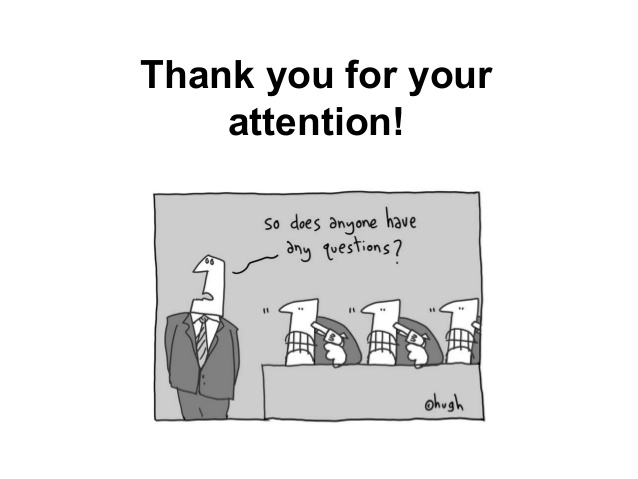